Référentiel DU BACCALAURÉAT PROFESSIONNELMétiers DE L’ACCUEIL
16 janvier 2019
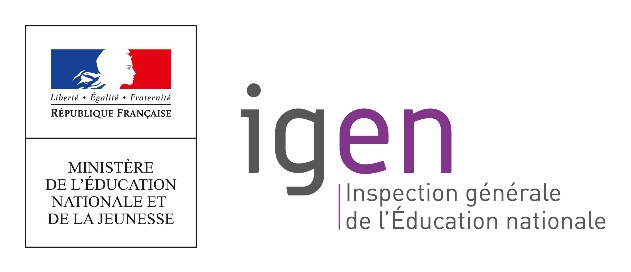 Bloc de compétence 3 : Gestion de la relation commerciale


1- Métiers de l’accueil et gestion de la relation commerciale : une constante professionnelle quel que soit le lieu d’exercice
2- Les savoirs au service des compétences
3- Les compétences mobilisées
2
Bloc de compétence 3 : Gestion de la relation commerciale

1- Métiers de l’accueil et gestion de la relation commerciale : une constante professionnelle quel que soit le lieu d’exercice
Gérer la relation commerciale : veiller à ce que tous les échanges et moments de contact avec le client ou l’usager soient pris en charge avec soin dans le but de le satisfaire et de le fidéliser 

	Entreprises	Administrations, associations
            Enjeux : recherche de solutions pour pérenniser
 la relation et augmenter le capital client/usager
3
Bloc de compétence 3 : Gestion de la relation commerciale

1- Métiers de l’accueil et gestion de la relation commerciale :         une constante professionnelle quel que soit le lieu d’exercice
Gérer la relation commerciale → entretenir une relation client/usager de qualité en fonction du parcours client/usager

	Multi-canal				Multi-expérientiel			
             Relation client digitale, collaborative et 
		personnalisée
4
Bloc de compétence 3 : Gestion de la relation commerciale

2 – Des savoirs associés au service des compétences
Relation client	/usager	   co-construction/collaboration
					Personnalisation
Parcours client/usager			Multi-canal
  Satisfaction/fidélisation	        Expérience client/usager
					Ressenti client
5
Bloc de compétence 3 : Gestion de la relation commerciale

3- Les compétences mobilisées 
- Lecture séquentielle des 3 compétences du bloc
- Processus itératif vertueux
        	Contribuer au développement de la relation commerciale  



	Gérer les réclamations 		   Satisfaire et fidéliser le public
6